Themis Bijzondere overeenkomsten Actualia Koop (2017-2020)
Bernard Tilleman	 &	Frederik Van den AbeeleGewoon hoogleraar			Assistent Instituut ContractenrechtKU Leuven			KU Leuven
16 november 2020 (Kortrijk)26 november 2020 (Leuven)
Gemene koop
Totstandkoming 
Levering 
Verborgen gebreken
Vrijwaring voor uitwinning
2
Faculteit Rechtsgeleerdheid, Onderzoekseenheid Privaatrecht, Instituut voor Contractenrecht
Aanbod.
Traditionele totstandkoming: opeenvolging van aanbod en aanvaarding
Aanbod = precies en vast voorstel tot contracteren
Materieel element
Essentiële elementen (koop: goed & prijs (art. 1583 oud BW))
Substantiële elementen 
Waaraan minstens één van de partijen een essentieel (doorslaggevend) karakter aan hebben willen gegeven
Intentioneel element
3
Faculteit Rechtsgeleerdheid, Onderzoekseenheid Privaatrecht, Instituut voor Contractenrecht
Aanbod.
Brussel 26 maart 2018* – Stedenbouwkundige conformiteit
6 december 2013
27 november 2013
24 november 2013
“Huidig bod verbindt de kopers en verkopers solidair en ondeelbaar om een verkoopcompromis te ondertekenen ten laatste binnen de maand na de eventuele aanvaarding van huidig bod (…) ten laatste na de verwezenlijking van de eventuele opschortende voorwaarden waarmee de verkoop gepaard zou gaan”
“ONTWERP BEHELST GEEN VERKOOPAANBOD – (…) eventuele ondertekening van het definitieve compromis (…). Ter zake informeert ondergetekende notaris dat voor het zwembad en het bijgebouw in de tuin geen stedenbouwkundige vergunning (…).”
“De verkoper verklaart dat de gemeente hem mondeling bevestigd heeft dat geen enkele stedenbouwkundige inbreuk vastgesteld werd en zij verwijst naar de stedenbouwkundige inlichtingen d.d. 23 juli 2013 verstrekt aan notaris P.D. De verkoper verklaart aldus geen kennis te hebben van stedenbouwkundige inbreuken.”
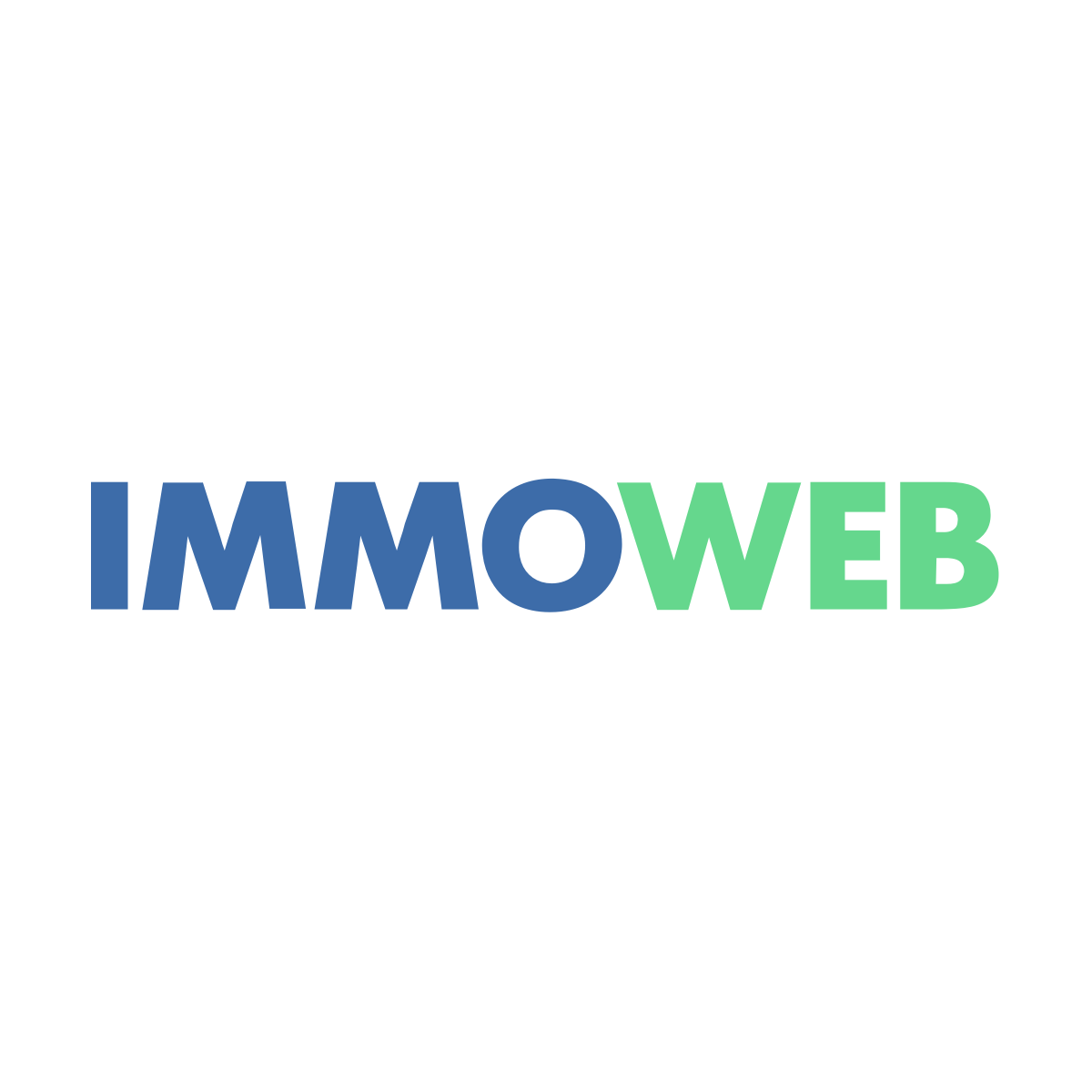 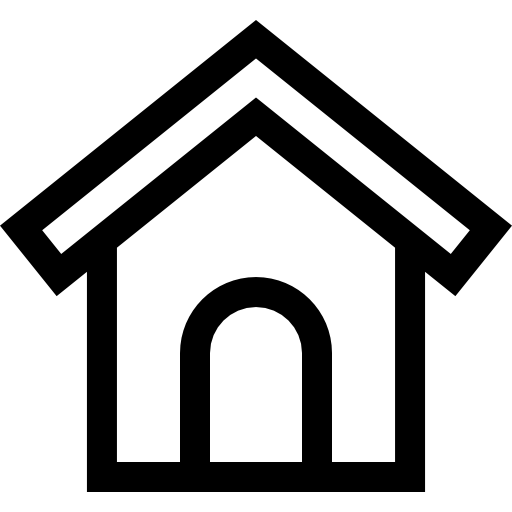 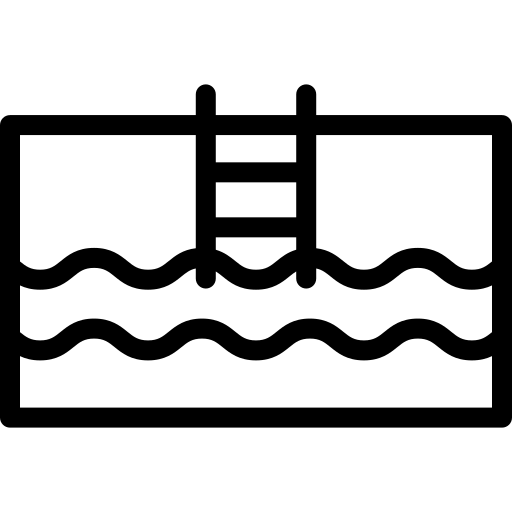 Voor kopers essentieel dat de overeenkomst zou voldoen aan alle wettelijke vereisten 
Vereiste stedenbouwkundige vergunning = accessorium van voorwerp van de koop 
Waarde van document 24/11? Partijen waren in de onderhandelingsfase >>> voorstel tot onderhandelen
*T.Not. 2018 (5), 418-428
4
Faculteit Rechtsgeleerdheid, Onderzoekseenheid Privaatrecht, Instituut voor Contractenrecht
Aanbod.
Rb. Brussel 29 maart 2019* – Stedenbouwkundig element substantieel?
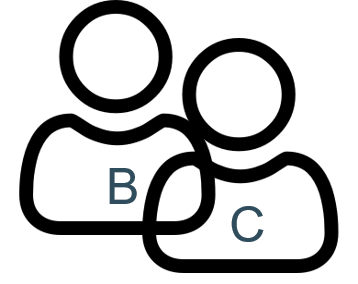 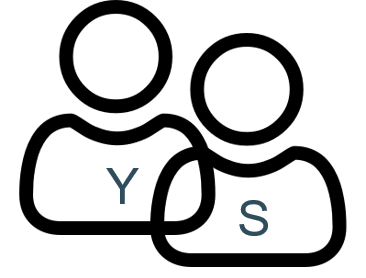 Aanbod onder de opschortende voorwaarde van de verkrijging van een hypothecair krediet van 599.000 euro. Bij gebrek aan verkrijging moeten de verkopers ingelicht worden binnen 31 dagen; anders wordt het krediet als verkregen beschouwd
Kopers melden laattijdig weigering krediet  
Kopers argumenteren dat koop niet gesloten is nu zij nog niet over de nodige stedenbouwkundige gegevens beschikken
Vraag: Was de koop al gesloten?
ja, de stedenbouwkundige gegevens  geen substantieel element
*JLMB 2020, (805) 808-809
5
Faculteit Rechtsgeleerdheid, Onderzoekseenheid Privaatrecht, Instituut voor Contractenrecht
Optie.
Type voorovereenkomst
Optieovereenkomst : overeenkomst waarbij minstens één partij (‘belover’) aan een andere partij (‘begunstigde’) het recht toekent om een overeenkomst tot stand te brengen zo de begunstigde dit wenst.
Belover legt zijn wil tot contracteren vast

Eenzijdige optieovereenkomsten:
aankoopoptie (verkoopbelofte) vs verkoopoptie (aankoopbelofte)
Wederkerige optieovereenkomsten:
simultane vs consecutieve opties
6
Faculteit Rechtsgeleerdheid, Onderzoekseenheid Privaatrecht, Instituut voor Contractenrecht
Optie.
Wederkerige optie(overeenkomst)
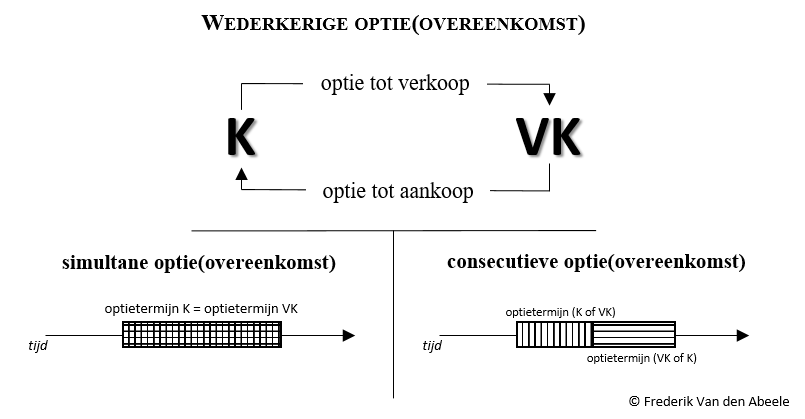 7
Faculteit Rechtsgeleerdheid, Onderzoekseenheid Privaatrecht, Instituut voor Contractenrecht
Optie.
Cass. 22 maart 2018* - Vervulling van informatieverplichtingen?
Art. 101 Bodemdecreet§1. Voor het sluiten van een overeenkomst betreffende de overdracht van gronden moet de overdrager of desgevallend de gemandateerde bij de OVAM een bodemattest aanvragen en de inhoud ervan meedelen aan de verwerver. §2. De onderhandse akte waarin de overdracht van gronden wordt vastgelegd, bevat de inhoud van het bodemattest
Ratio: bescherming verwerver tegen onbewust aankopen vervuilde grond
 ook elke overeenkomst of eenzijdige rechtshandeling waarbij de verwerver zich verbindt tot de koop valt onder begrip ‘overeenkomst betreffende overdracht van gronden’ >> dus ook verkoopopties
Niet-vervuiling opschortende voorwaarde?
Ja: “dat een blanco bodemattest bekomen wordt” of “dat een bodemattest bekomen wordt waaruit blijkt dat er geen bodemverontreiniging is”

Zie ook Gent 19 december 2019 (TGR 2019, 284-287): “bij ondertekening van verkoopoptie moet koper op de hoogte zijn van de inhoud van het bodemattest (art. 101 Bodemdecreet) en de stedenbouwkundige inlichtingen (art. 5.2.5 VCRO)”
*ECLI:BE:CASS:2018:ARR.20180322.7, TBBR 2019 (3), 158-168
8
Faculteit Rechtsgeleerdheid, Onderzoekseenheid Privaatrecht, Instituut voor Contractenrecht
Levering.
Cass. 2 oktober 2020* – kwalitatief recht
Een Nederlands vleesverwerkingsbedrijf dat gedwongen werd door de Nederlandse Voedselveiligheidsautoriteit om 7.766 varkens op te kopen voor vernietiging



Verplichting om een zaak te leveren strekt zich uit tot haar toebehoren, waaronder het recht op conforme levering en het recht op vrijwaring wegens gebreken waarover de koper tegen zijn verkoper beschikt. (art. 1615 oud BW)
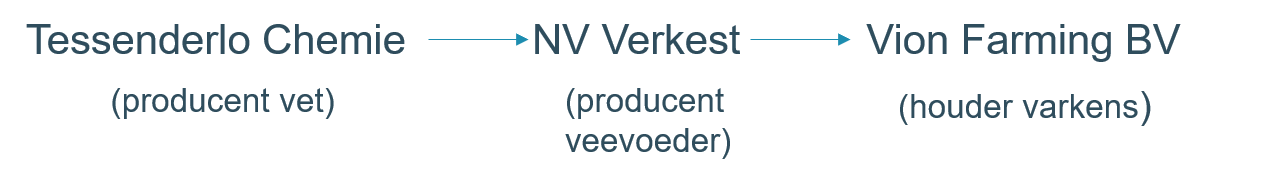 *ECLI:BE:CASS:2020:ARR.20201002.1N.8
9
Faculteit Rechtsgeleerdheid, Onderzoekseenheid Privaatrecht, Instituut voor Contractenrecht
Levering.
Cass. 2 oktober 2020* – kwalitatief recht
Vordering van de koper tegen voorgaande verkoper in de keten is van contractuele aard.
Een contractant kan door zijn medecontractant in de regel slechts buitencontractueel aansprakelijk gesteld worden indien de hem ten laste gelegde fout een tekortkoming uitmaakt niet alleen aan de contractuele verbintenis, maar ook aan de algemene zorgvuldigheidsnorm die op hem rust en indien deze fout andere dan aan de slechte uitvoering te wijten schade heeft veroorzaakt.
*ECLI:BE:CASS:2020:ARR.20201002.1N.8
10
Faculteit Rechtsgeleerdheid, Onderzoekseenheid Privaatrecht, Instituut voor Contractenrecht
Verborgen gebreken.
Intrinsiek verborgen gebreken
Afwijkend kenmerk dat te wijten is aan de samenstelling of de structuur van de verkochte zaak dat ieder normaal gebruik onmogelijk maakt of dit gebruik zodanig vermindert dat de koper, indien hij het gebrek had gekend, de zaak niet of slechts voor een mindere prijs zou hebben gekocht
Geluidsoverlast die te wijten is aan structuur van gebouw (zo niet is geluidsoverlast burenhinder) (Rb Brussel 2 januari 2019)
Sjoemel dieselsoftware (Rb. Brussel 5 april 2018)
11
Faculteit Rechtsgeleerdheid, Onderzoekseenheid Privaatrecht, Instituut voor Contractenrecht
Verborgen gebreken.
Functioneel verborgen gebreken
Ongeschiktheid van de zaak voor het gebruik waartoe ze bestemd welke dan ook de oorzaak moge zijn. Niet of Een of slecht functioneren
Ontbreken van een (omgevings)vergunning of een stedenbouwkundige inbreuk
Bodemverontreiniging die een (volledige) decontaminatie vereist (Gent 10 juni 2014)
Zelfs na sanering kan de historische bodemverontreiniging het verkochte goed een gebrek laten uitmaken in de mate dat dit de bestemming die de koper beoogde geheel of ten dele verhindert. (Gent 9 januari 2020)
12
Faculteit Rechtsgeleerdheid, Onderzoekseenheid Privaatrecht, Instituut voor Contractenrecht
Verborgen gebreken.
Zichtbaar/verborgen karakter
Verborgen
Agressiviteit paard door ernstige pijn dorsale wervelkolom (Vred. Fléron 1 augustus 2017)
Stedenbouwkundige overtredingen (Luik 16 januari 2017)
Meestal komt overtreding aan het licht bij de opmaak van de authentieke akte of naar aanleiding van de aanvraag van een vergunning voor de realisatie van werken
Vervuiling ondergrond; opvulling van een omwallingsgracht zodat de verkochte grond een ware (verborgen) vuilnisbelt

Zichtbaar
Bodemverontreiniging
Indien voorafgaandelijke informatie over historische vervuiling met kwik (Gent 9 januari 2020)
Bijzonder attent gemaakt dat er geen zogenaamd oriënterings- of karakteriseringsonderzoek in de zin Bodemdecreet (Bergen (22ste k.) 8 januari 2019)
Aanwezigheid van afval op een onroerend goed (Rb.Oost-Vlaanderen afd. Gent 11k 3 januari 2017, TBO 2017, 96-99)
13
Faculteit Rechtsgeleerdheid, Onderzoekseenheid Privaatrecht, Instituut voor Contractenrecht
Verborgen gebreken.
Ernstig karakter
Belet of verhindert het normale gebruik van het goed of dermate dat indien de koper het gebrek had gekend, hij de zaak niet of slechts aan een lagere prijs zou hebben gekocht
Geen vereiste bij niet-conforme levering (gemeen recht – consumentenkoop)
Is ieder functioneel gebrek niet ipso facto ernstig? (P. Brulez)
Ernst anders in te vullen in functie rechtsmiddel (ontbinding – prijsvermindering)
Impact van het gebrek relateren aan het gebruik of aan de waarde van het verkochte goed
4000/260.000 EUR  (Rb. Brussel 29 maart 2019) 3% softwareaanpassing (Antwerpen 8 februari 2017)
14
Faculteit Rechtsgeleerdheid, Onderzoekseenheid Privaatrecht, Instituut voor Contractenrecht
Verborgen gebreken.
Korte termijn (art. 1648 oud BW)
Inachtneming  alle omstandigheden van de zaak, 
aard van het verkochte goed, 
aard van het gebrek (dat zich al dan niet progressief kan manifesteren, zoals bv. de verborgen gebreken van een alarmsysteem die pas aan het licht komen bij een inbraak), 
gebruiken van de plaats van verkoop
hoedanigheid van partijen 
de door hen verrichte (buiten)gerechtelijke handelingen
15
Faculteit Rechtsgeleerdheid, Onderzoekseenheid Privaatrecht, Instituut voor Contractenrecht
Verborgen gebreken.
Korte termijn (art. 1648 oud BW)
Tijdstip van ontdekking zal zich ook later situeren wanneer een gebrek zich progressief manifesteert. 
Wateroverlast: één jaar na overstromingen (Luik 16 januari 2017)
Wateroverlast kan aan verschillende oorzaken te wijten zijn zodat deskundigenonderzoek zich opdringt
Geluidshinder: 
Niet te ontdekken bij werken, meestal van ingebruikname of verhuring (Rb. Leuven 8 februari 2017)
Oxidatie van tegels (Orb. Antwerpen afd. Tongeren 15 januari 2020)
Omvang pas duidelijk na verschillende klachten 
Oorzaak pas duidelijk na deskundigenonderzoek
Paard aangekocht op 8 april. In gebreke stelling 27 juni.
Paard levend goed –agressiviteit pas na tijdje (Vred. Fléron 1 augustus 2017)
Rechterlijke vakantie
Verborgen gebreken.
Negatieve verklaring: afstand van art. 1648 oud BW?
Volgens De Page impliceert een dergelijke clausule dat het gebrek wel degelijk in overweging werd genomen door partijen en dat er dus geen discussie kan bestaan over de vraag of het gebrek al dan niet bestond op het ogenblik van het sluiten van de koop

Zie: verklaring dat er geen enkele regel inzake stedenbouw en ruimtelijke ordening geschonden was (Luik 16 januari 2017)
17
Faculteit Rechtsgeleerdheid, Onderzoekseenheid Privaatrecht, Instituut voor Contractenrecht
Verborgen gebreken.
Cass. 18 juni 2020* – eenzijdige buitengerechtelijke vervanging
Indien de prestatie zich hiertoe leent, heeft de schuldeiser bij niet-nakoming van een contractuele prestatie het recht zich door de rechter te laten machtigen om de verbintenis te laten uitvoeren door een derde op kosten van de schuldenaar. In uitzonderlijke omstandigheden, zoals bij hoogdringendheid, kan de schuldeiser hiertoe overgaan zonder rechterlijke machtiging op eigen kosten en op eigen risico en deze kosten verhalen op de schuldenaar, waarbij zijn handelswijze achteraf kan worden getoetst door de rechter
In beide gevallen dient de schuldenaar de redelijke belangen in acht te nemen
Wanneer de schuldeiser de verbintenis zonder voorafgaandelijke rechterlijke machtiging laat uitvoeren door een derde, zonder dat daartoe grond bestaat of op een onzorgvuldige wijze, kan de schuldeiser de gemaakte kosten niet verhalen op de schuldenaar, maar heeft hij slechts recht op vergoeding van de schade die het gevolg is van de wanprestatie.
*ECLI:BECass:2020, ARR. 202000618.3
18
Faculteit Rechtsgeleerdheid, Onderzoekseenheid Privaatrecht, Instituut voor Contractenrecht
Verborgen gebreken.
Rechtsmiddelen: dekkingsherstel/dekkingskoop
Koper
moet verkoper in kennis stellen
redelijke dekkingstransactie, tegen een redelijke prijs met een redelijke derde binnen een redelijke termijn na

Buitengerechtelijk herstel recht geen verbintenis maar mogelijk wel Obliegenheit
19
Faculteit Rechtsgeleerdheid, Onderzoekseenheid Privaatrecht, Instituut voor Contractenrecht
Verborgen gebreken.
Rechtsmiddelen: exoneratiebedingen
Geen exoneratie voor gekend verborgen gebrek
Enkele feit dat de verkoper gedurende twaalf jaren in het verkochte huis heeft gewoond, houdt geen bewijs in van de kennis van de vochtproblemen (Rb. Brussel 9 december 2019)
Tank niet onbekend aan verkoper :verkopers een tiental jaren eigenaar geweest waren van het onroerend goed. Zij hadden zelf gasleidingen in de grond geplaatst. Er was bovendien een bovengronds luik van de tank aanwezig (Rb. Turnhout 23 mei 2013)

Geen kwade trouw bij kennis van gebrek maar niet van schadelijke gevolgen
Exoneratie door de 91 jarige verkoopster geldig vermits het niet onaannemelijk dat de verkoopster niet op de hoogte was van wettelijke gevolgen uitbating risico-activiteit op pandk, nu zij door de notaris over deze (recente) wettelijke verplichting niet was geïnformeerd. (Brussel 18 mei 2018)
20
Faculteit Rechtsgeleerdheid, Onderzoekseenheid Privaatrecht, Instituut voor Contractenrecht
Verborgen gebreken.
Rechtsmiddelen: exoneratiebedingen
Vermoeden kennis gespecialiseerde verkoper
Vennootschap die de site verkocht waarop activiteiten werden ontplooid van de productiebedrijven en vervolgens van de gasdistributiebedrijven die zij hebben opgevolgd, en waarop zij hun eigen activiteiten ontplooiden in hetzelfde domein, namelijk dat van de gas- en elektriciteitsdistributie, geen gespecialiseerde verkoper van onroerende goederen (Cass. 6 september 2018)

Uitdrukkelijke contractuele bepaling van afwezigheid bepaald gebrek (= resultaatsverbintenis) (Luik 22 september 2016)
Verkoper garandeerde uitdrukkelijk garandeerde dat het verkochte gebouw conform was met de stedenbouwkundige voorschriften. 
Beding van niet-vrijwaring voor verborgen gebreken kan geen uitwerking krijgen omdat de verkoper in dit geval kennis kon en moest hebben van de stedenbouwkundige misdrijven die het onroerend goed aantasten.
21
Faculteit Rechtsgeleerdheid, Onderzoekseenheid Privaatrecht, Instituut voor Contractenrecht
Verborgen gebreken.
Normatieve kennis niet-gespecialiseerde verkoper
Cass. 6 september 2018  ECLI:BE:CASS:2018:ARR.20180906.2, RW 2019-20, 267 (Franstalige sectie
Arrest dat aannam dat de niet-gespecialiseerde verkoper “zich niet wettig kon beroepen op het in de verkoopakte bepaalde vrijwaringsbeding, niet omdat zij op de hoogte was van het gebrek van het verkochte goed maar omdat zij daarvan op de hoogte had moeten zijn schendt art. 1643 oud BW


Cass. 18 februari 2019 ECLI:BE:CASS:2019:ARR.20190218.3
appelrechters oordeelden dat de verkopers “in de gegeven omstandigheden hadden moeten weten dat de waterdichtheid niet gegarandeerd was” aangezien zij “minstens hadden moeten beseffen” dat hun wijze van bouwen tot problemen aanleiding zou geven, zij nagelaten hebben zich degelijk te laten informeren door deskundigen, “zeker wanneer zij op eigen initiatief wijzigingen aanbrengen in het concept van de kelder” en “elke voorzichtige ‘zelfbouwer’ moet weten dat er passende maatregelen vereist zijn om een kelder waterdicht te maken”
22
Faculteit Rechtsgeleerdheid, Onderzoekseenheid Privaatrecht, Instituut voor Contractenrecht
Vrijwaring voor uitwinning.
Cass. 9 september 2019* – excessief niet-concurrentiebeding
Indien een overeenkomst of een beding strijdig is met een bepaling van openbare orde en bijgevolg nietig is, kan de rechter indien een partiële nietigheid mogelijk is, de nietigheid, behalve als de wet dit verbiedt, beperken tot het met deze bepaling strijdige gedeelte van de overeenkomst of het beding op voorwaarde dat het voortbestaan van de gedeeltelijk vernietigde overeenkomst of het gedeeltelijk vernietigde beding beantwoordt aan de partijbedoeling.
De rechter die met een bepaling van openbare orde strijdige overeenkomst of beding partieel nietig verklaart, wanneer die partiële nietigheid mogelijk is, niet verboden is door de wet en overeenstemt met de partijbedoeling, terwijl de partij enkel de algehele nietigverklaring ervan had gevorderd, wijzigt het voorwerp van de vordering niet, maar kent de eis slechts gedeeltelijk toe
Niet-concurrentiebeding voor 3 jaar voor elektriciteitsactiviteiten in West-Vlaanderen beperkt tot Ledegem en Zwevegem (Kh. Gent (afd. Veurne) 1 maart 2017)
*ECLI:BE:CASS:2019:ARR.20190909.3, DAOR 2019, (132), 43-44
23
Faculteit Rechtsgeleerdheid, Onderzoekseenheid Privaatrecht, Instituut voor Contractenrecht
Vrijwaring voor uitwinning.
Ontbreken stedenbouwkundige vergunning
Ontbreken stedenbouwkundinge vergunning kan rechtsstoornis uitmaken waarvoor vrijwaring voor uitwinning geldt (Cass. 31 maart 2017)
Afwezigheid van stedenbouwkundige vergunning is altijd actueel 
Bij het verlijden verkoopakte appartement werden de kopers geconfronteerd met een kantmelding die refereerde aan een nog niet uitgevoerde herstelmaatregel met betrekking tot de verwijdering en het afvoeren van een hoeveelheid grond in de tuin: verkopers verplicht onder verbeurte dwangsom goed te leveren zonder kantmelding – betaalde bezettingsvergoeding terug te betalen (Gent 14 juni 2018)
24
Faculteit Rechtsgeleerdheid, Onderzoekseenheid Privaatrecht, Instituut voor Contractenrecht
Consumentenkoop
Toepassingsgebied 
Conformiteit
Remedies
25
Faculteit Rechtsgeleerdheid, Onderzoekseenheid Privaatrecht, Instituut voor Contractenrecht
Toepassingsgebied.
koop – professionele verkoper – consument - consumptiegoed
Overdracht van serieproduct [gemeen kooprecht]

Overdracht van maatproduct [gemeen aannemingsrecht]
Overeenkomsten tot levering van te vervaardigen of voort te brengen consumptiegoederen (art. 1649bis § 3 oud BW) [maat + serie = consumentenkoop]
Kh. Gent (afd. Dendermonde) 7 juni 2018 (DCCR 2019, 103)
26
Faculteit Rechtsgeleerdheid, Onderzoekseenheid Privaatrecht, Instituut voor Contractenrecht
Toepassingsgebied.
HvJ 7 September 2017* (Schottelius) – dienst bijkomstig?
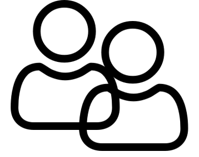 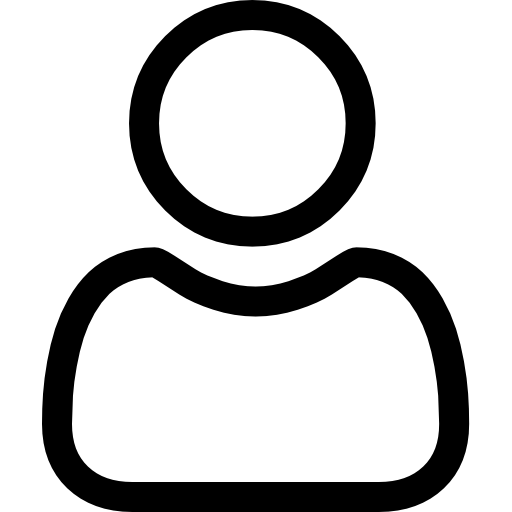 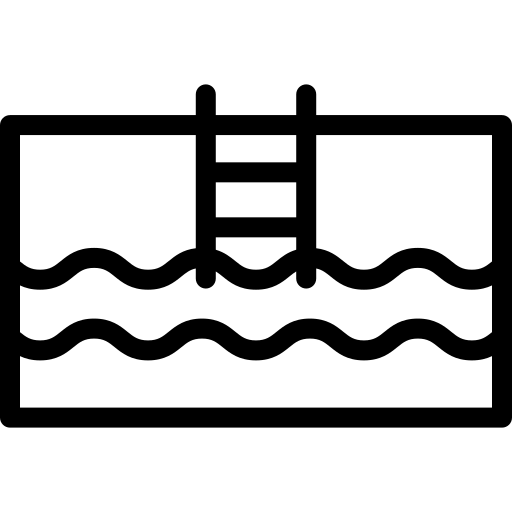 Echtpaar Schottelius
Aannemer Seifer
Partijen sloten overeenkomst voor renovatie zwembad
Gebruikte goederen vertoonden gebreken > echtpaar herstelde zelf en vorderde kosten terug
Duitse recht vereist redelijke termijn > vraag of deze bepaling in overeenstemming was met RL Consumentenkoop 1999. Duitse regering van oordeel dat RL niet van toepassing is
Hof: als dienstverlening belangrijkste aspect is, dan valt de overeenkomst niet onder de RL
*C-247/16, ECLI:EU:C:2017:638
27
Faculteit Rechtsgeleerdheid, Onderzoekseenheid Privaatrecht, Instituut voor Contractenrecht
Toepassingsgebied.
koop – professionele verkoper – consument - consumptiegoed
Verkoper moet optreden in kader van zijn/haar beroepsactiviteit: casuïstische denkoefening
Het Hof van Justitie geeft meer duiding over het begip ‘handelaar’ in Kamenova:
HvJ 4 oktober 2018* (Kamenova)
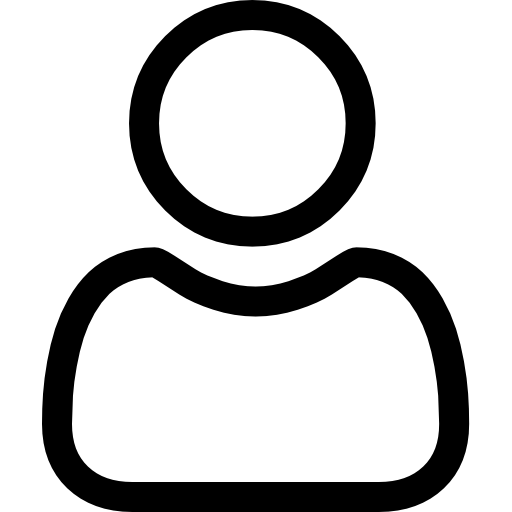 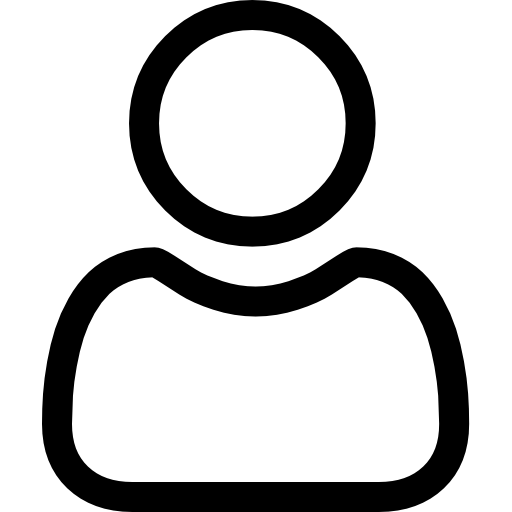 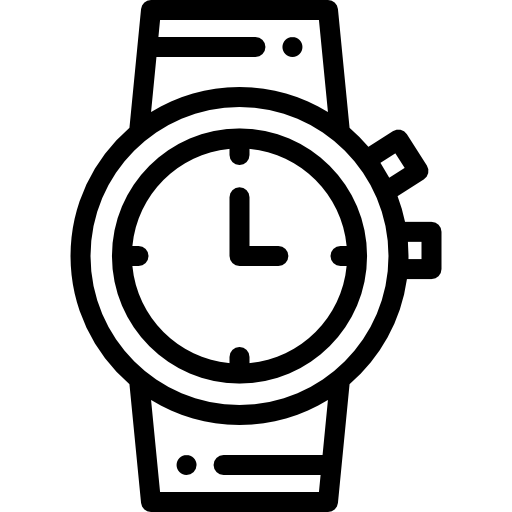 Mevr. Kamenova
consument
Online gekocht horloge voldeed niet aan in advertentie vermelde eigenschappen
Niet voldaan aan vereisten van RL consumentenrechten en oneerlijke handelspraktijken
Boete > vernietigd gezien Kamenova geen handelaar zou zijn > prejudiciële vraag
*C-105/17, ECLI:EU:C:2018:808
28
Faculteit Rechtsgeleerdheid, Onderzoekseenheid Privaatrecht, Instituut voor Contractenrecht
Toepassingsgebied.
koop – professionele verkoper – consument - consumptiegoed
HvJ 4 oktober 2018* (Kamenova)
de verkoop op het onlineplatform op een georganiseerde wijze plaatsvindt,
deze verkoop een winstoogmerk heeft 
de verkoper met betrekking tot de aangeboden goederen beschikt over informatie en technische vaardigheden waarover de consument niet noodzakelijk beschikt, waardoor hij zich in een gunstigere positie bevindt dan de particulier, 
de verkoper een rechtsvorm heeft aangenomen die het hem mogelijk maakt handelsdaden te stellen alsook
in welke mate de onlineverkoop verband houdt met de commerciële en beroepsmatige activiteit van de verkoper,
de verkoper btw-plichtig is,
de verkoper die optreedt namens of voor rekening van een bepaalde handelaar of via een andere persoon die namens hem of voor zijn rekening optreedt, een vergoeding of deel van de winst heeft
de verkoper nieuwe of tweedehandsgoederen koopt om die te verkopen, waardoor deze activiteit met een zekere regelmaat, frequentie en/of gelijktijdig met zijn commerciële of beroepsactiviteit plaatsvindt, of 
de te koop aangeboden producten allemaal van hetzelfde type zijn of dezelfde waarde hebben, in het bijzonder of het aanbod is geconcentreerd op een beperkt aantal producten.
*C-105/17, ECLI:EU:C:2018:808
29
Faculteit Rechtsgeleerdheid, Onderzoekseenheid Privaatrecht, Instituut voor Contractenrecht
Toepassingsgebied.
koop – professionele verkoper – consument - consumptiegoed
Enkel natuuurlijke personen
Zie onterecht contra: Antwerpen 2 januari 2017 (NjW 2017, 657)
Bestemmingscriterium op ogenblik sluiten koop
Feit dat koper actief is in zakenwereld en geen onwetende consument is, volstaat niet om kwalificatie van consument te weigeren (Orb. Gent (afd. Kortrijk) 24 oktober 2019, DCCR 2020, 129). 
Gemengde overeenkomsten: niet vereist dat koper handelt met doeleinden die ieder beroepskarakter uitsluiten > kijken naar globale context van de overeenkomst (Cass. 9 maart 2018, ECLI:BE:CASS:2018:ARR.20180309.2, Pas. 2018, nr. 168, 576).
30
Faculteit Rechtsgeleerdheid, Onderzoekseenheid Privaatrecht, Instituut voor Contractenrecht
Toepassingsgebied.
koop – professionele verkoper – consument – consumptiegoed
Lichamelijke roerende goederen
Gsm’s, auto’s, dieren, etc.

RL Consumentenkoop 2019 vervangt term door ‘goederen’. Laat mogelijkheid om bepaalde overeenkomsten uit te sluiten van haar werkingssfeer
Tweedehandsgoederen verkocht op openbare veilingen
Levende dieren
31
Faculteit Rechtsgeleerdheid, Onderzoekseenheid Privaatrecht, Instituut voor Contractenrecht
Conformiteit.
Aansprakelijkheidsvoorwaarden
Consumptiegoed is niet in overeenstemming met de overeenkomst
Gebrek aan overeenstemming bestond op het ogenblik van de levering 
Gebrek aan overeenstemming heeft zich gemanifesteerd binnen de waarborgtermijn 
Gebrek gemeld zijn binnen de meldingstermijn zo deze conventioneel bepaald is 
Vordering moet ingesteld worden binnen de verjaringstermijn
32
Faculteit Rechtsgeleerdheid, Onderzoekseenheid Privaatrecht, Instituut voor Contractenrecht
Conformiteit.
Consumptiegoed niet in overeenstemming met de overeenkomst
Bv. huisdier dat duidelijk ziek is en niet meer kan wandelen en spelen is gebrekkig (Rb. Antwerpen (afd. Turnhout) 21 januari 2019)

Onderscheid normale en abnormale slijtage
Eenmalig bijvullen van 1,7 liter motorolie is geen gebrek dat het gewoon gebruik van een 13 jarige tweedehandswagen (Porsche) verhindert. (Orb. Gent (afd. Kortrijk) 24 oktober 2019)
33
Faculteit Rechtsgeleerdheid, Onderzoekseenheid Privaatrecht, Instituut voor Contractenrecht
Conformiteit.
Weerlegbaar vermoeden
Wettelijk vermoeden: 6 maanden
Consument toont niet-conformiteit (niet oorzaak) verkochte goed aan
Die zich binnen termijn van zes maanden heeft gemanifesteerd
Weerlegging = uitzonderlijk (zie bv. Vred. Aalst 25 september 2018) 
Analyse benzine toont aan dat defecten veroorzaakt waren door producten die door derden in brandstoftank waren gebracht
Richtlijn Consumentenkoop 2019: uitbreiding termijn naar 1 jaar [facultatief uitbreidbaar tot 2 jaar]
34
Faculteit Rechtsgeleerdheid, Onderzoekseenheid Privaatrecht, Instituut voor Contractenrecht
Conformiteit.
Vordering binnen verjaringstermijn
Dwingende minimumverjaringstermijn van twee jaar geldt ook bij conventionele verkorting waarborgtermijn bij tweedehandsgoederen
Toepassing in Orb. Gent 24 (Kortrijk) oktober 2019
Miskend door Antwerpen 6 februari 2018:
“voor tweedehandsgoederen geldt dat de verjaringstermijn niet kan verstrijken voor de waarborgtermijn is verstreken. Dit wil zeggen dat in het geval waarin door partijen contractueel in een waarborgtermijn van één jaar werd voorzien, de verjaringstermijn niet kan verstrijken voor de één jaar durende waarborg is verstreken. De verjaringstermijn bij tweedehandsgoederen is aldus korter dan de verjaringstermijn van nieuwe goederen”
Richtlijn Consumentenkoop 2019: afwijking Ferenschild
Art. 10.6 bepaalt dat de lidstaten een kortere garantie- of verjaringstermijn mogen inlassen voor tweedehandsgoederen die echter niet korter mag zijn dan één jaar
Mogelijk afwijking tweedehands goederen: refurbished ?
35
Faculteit Rechtsgeleerdheid, Onderzoekseenheid Privaatrecht, Instituut voor Contractenrecht
Conformiteit.
Vordering binnen verjaringstermijn
Onderhandelingen gedurende de waarborgtermijn schorsen indirect de verjaringstermijn. Buiten de waarborgtermijn schorsen zij de verjaring niet 
Cass. 6 maart 2020
Vernietiging arrest dat bepaalde dat vordering verjaard was (dagvaarding 29/11/2016), terwijl de tweedehandswagen was geleverd op 27 september 2014 en de waarborgtermijn bovendien geschorst was gedurende 203 dagen

Richtlijn Consumentenkoop 2019: 
Artikel 10.4 Richtlijn Consumentenkoop 2019 stelt dat indien voor de uitoefening van een remedie in het nationale recht een verjaringstermijn geldt, de lidstaten ervoor moeten zorgen dat deze de consument zijn recht niet verliest vooraleer de garantietermijn verstreken is. Het staat de lidstaten vrij om te kiezen onder welke voorwaarden de verjaringstermijn kan opgeschort of onderbroken worden
36
Faculteit Rechtsgeleerdheid, Onderzoekseenheid Privaatrecht, Instituut voor Contractenrecht
Remedies.
Algemeen
Getrapt systeem
Herstel of vervanging
Ontbinding of prijsvermindering

Richtlijn Consumentenkoop 2019: Prijsvermindering of ontbinding in één van volgende gevallen:
Verkoper heeft herstelling/vervanging niet voltooid of geweigerd
Ondanks pogingen tot herstel blijft niet-conformiteit bestaan
Gebrek is zo ernstig dat een onmiddellijke prijsvermindering of ontbinding gerechtvaardigd is  (vgl. KB 2007 houdende erkenningsvoorwaarden
37
Faculteit Rechtsgeleerdheid, Onderzoekseenheid Privaatrecht, Instituut voor Contractenrecht
Remedies.
Herstel/vervanging
Voorrang herstel/vervanging ook voor verkoper (right to cure)
Verkoper gevraagd om te herstellen/vervangen?
Ja, maar niet tijdig gereageerd > mogelijkheid tot herstel door derde met terugvordering van alle kosten
Nee > twee visies
Geen recht op terugbetaling
Enkel recht op sowiesokosten [zie supra Cass. 18 juni 2020]

Cass. 18 juni 2020 (zieke hond)
De appelrechters die de [verkoper] veroordeelt tot deze schadevergoeding zonder vast te stellen dat aan de [verkoper] de mogelijkheid werd geboden om zelf tot het kosteloos herstel of de kosteloze vervanging over te gaan, noch vast te stellen dat deze remedies niet meer mogelijk waren, onderling abusief zijn of dat de [verkoper] deze niet binnen een redelijke termijn of zonder ernstige overlast voor de [koper] heeft verricht, verantwoordt zijn beslissing niet naar recht. De omstandigheid dat dieren geen zaken zijn, maar wezens met gevoelens en tussen de [koper] en het hondje mogelijk een emotionele band is ontstaan, leidt niet tot een ander oordeel
38
Faculteit Rechtsgeleerdheid, Onderzoekseenheid Privaatrecht, Instituut voor Contractenrecht
Remedies.
HvJ 23 mei 2019* (Fülla) – modaliteiten herstel/vervanging
Art. 1649quinquies §2 oud BWElke herstelling of vervanging moet, rekening houdend met de aard van het goed en het door de consument beoogd gebruik, binnen een redelijke termijn en zonder ernstige overlast voor de consument verricht worden.
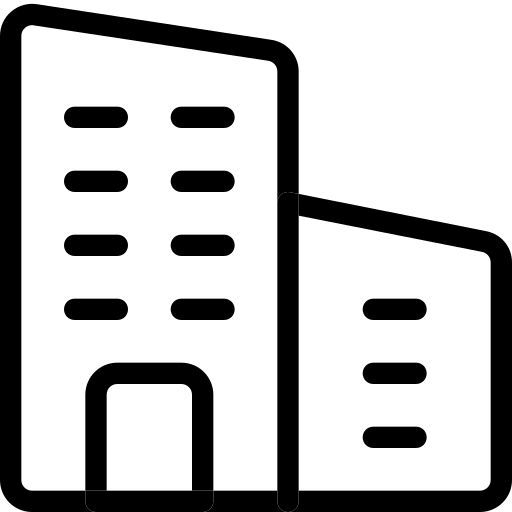 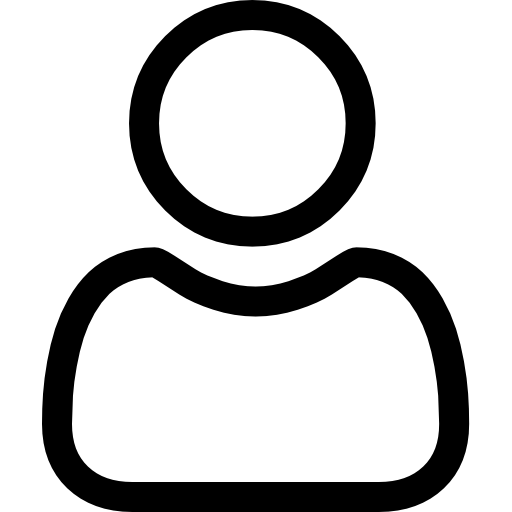 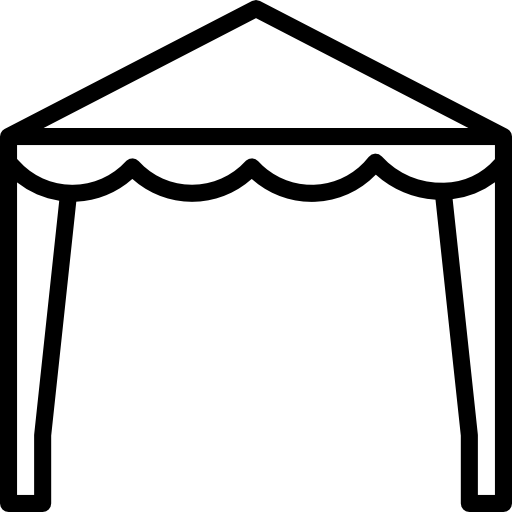 Fülla
Toolport
Fülla koopt bij Toolport telefonisch een tent van vijf bij zes meter. 
Na levering van die tent op het woonadres van Fülla, werd het gebrek aan overeenstemming ervan vastgesteld
Hierop verzocht de koper aan Toolport deze in overeenstemming te brengen op zijn woonadres. De koper heeft die tent niet teruggestuurd naar Toolport, noch voorgesteld om dat te doen. 
Van haar kant heeft Toolport de klachten van Fülla over de niet-overeenstemming van die tent afgewezen als ongegrond. Zij heeft aan Fülla toen niet meegedeeld dat een transport van de tent tot aan haar vestigingsplaats noodzakelijk was en hem evenmin voorgesteld de transportkosten voor te schieten.
*C-52/18, ECLI:EU:C:2019:447
39
Faculteit Rechtsgeleerdheid, Onderzoekseenheid Privaatrecht, Instituut voor Contractenrecht
Remedies.
HvJ 23 mei 2019* (Fülla) – modaliteiten herstel/vervanging
Plaats van kosteloos herstel goed verkocht op afstand afhankelijk van concrete omstandigheden 
Geen algemene verplichting tot voorschieten van de verzendkosten, tenzij het voorschieten van die kosten voor die consument een last betekent die hem ervan weerhoudt om zijn rechten geldend te maken
Verplichting om de koper in te lichten over de plaats waar het goed ter herstelling moet worden aangeboden
Ontbinding of prijsvermindering mogelijk wanneer verkoper in gebreke blijft
*C-52/18, ECLI:EU:C:2019:447
40
Faculteit Rechtsgeleerdheid, Onderzoekseenheid Privaatrecht, Instituut voor Contractenrecht
Weens Koopverdrag
Totstandkoming 
Onderzoeks- en klachtplicht
Remedies
41
Faculteit Rechtsgeleerdheid, Onderzoekseenheid Privaatrecht, Instituut voor Contractenrecht
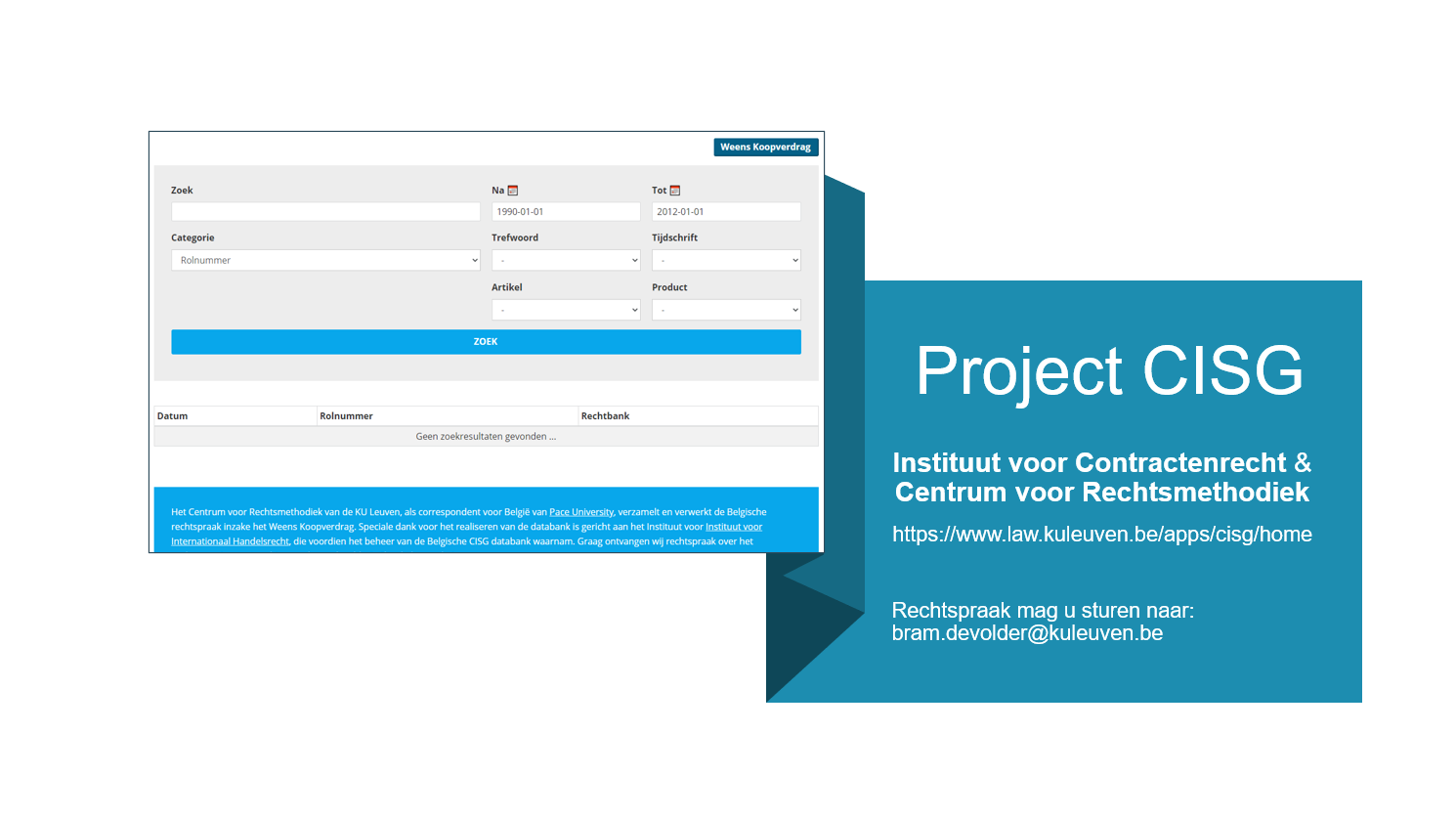 42
Faculteit Rechtsgeleerdheid, Onderzoekseenheid Privaatrecht, Instituut voor Contractenrecht
Toepassingsgebied.
Algemeen (art. 1-2 CISG)
Koop van…

…roerende zaken tussen…

…partijen gevestigd in verschillende Staten
43
Faculteit Rechtsgeleerdheid, Onderzoekseenheid Privaatrecht, Instituut voor Contractenrecht
Toepassingsgebied.
Antwerpen 12 januari 2018*
Art. 4 CISG
(…) Behoudens voorzover uitdrukkelijk anders is bepaald in dit Verdrag, heeft het in het bijzonder geen betrekking op :
a) de geldigheid van de overeenkomst of van de daarin vervatte bedingen, dan wel de bindende kracht van gewoonten;
Art. 6 CISG
De partijen kunnen de toepassing van dit Verdrag uitsluiten of, onverminderd het bij artikel 2 bepaalde, afwijken van elk van de bepalingen hiervan, dan wel het gevolg daarvan wijzigen.
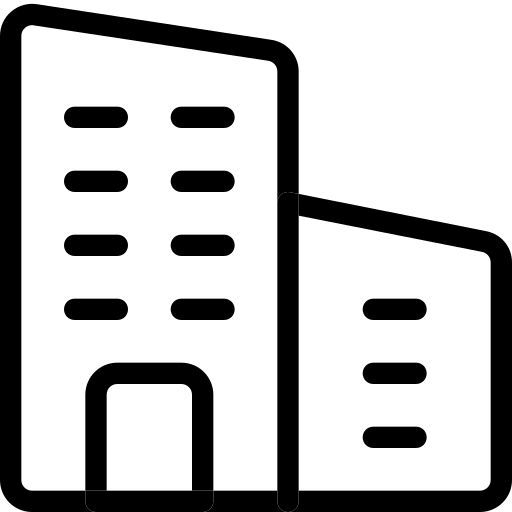 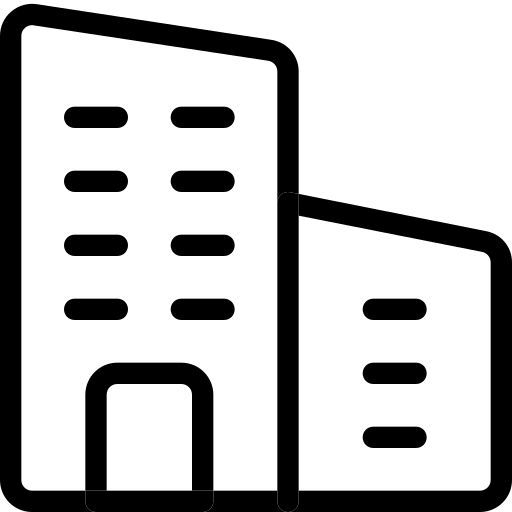 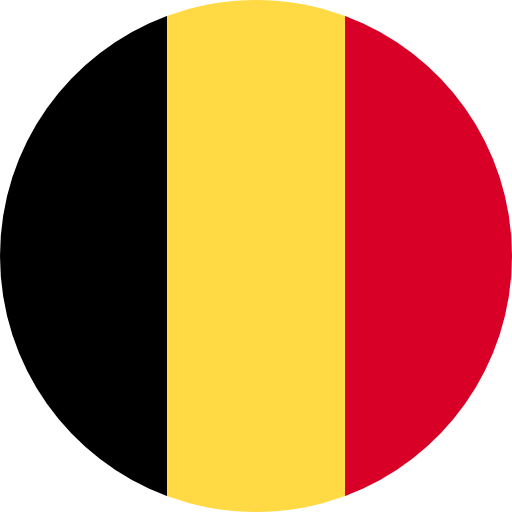 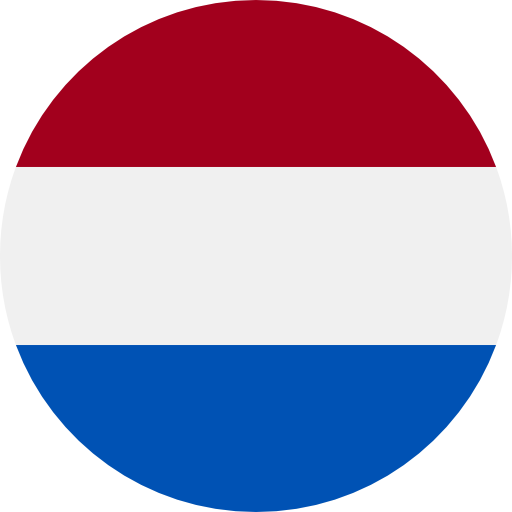 Toepasselijkheid Weens Koopverdrag > Belgisch recht aanvullend recht
Exoneratiebeding (‘geen garantie’): geldigheid? 
Invulling volgens art. 7, tweede lid CISG
Invulling nationaal recht
Toepassing Belgisch kooprecht > Hof van beroep kiest voor deze strekking
Toepassing Belgisch algemeen verbintenissenrecht
*RW 2019-20, 1109-1111
44
Faculteit Rechtsgeleerdheid, Onderzoekseenheid Privaatrecht, Instituut voor Contractenrecht
Algemeen.
Cass. 7 mei 2020* – ambtshalve toepassing
“Wanneer de rechter toepassing maakt van het Weens Koopverdrag als aanvullend recht, moet hij slechts onderzoeken of de partijen niet contractueel van deze bepalingen zijn afgeweken en dient hij de partijen daarover maar te bevragen indien de regelmatig aan zijn beoordeling voorgelegde gegevens enige aanwijzing in die zin bevatten. De rechter miskent het recht van verdediging dan ook niet door ambtshalve toepassing te maken van het Weens Koopverdrag zonder de partijen uit te nodigen stelling te nemen over de vraag of zij al dan niet gebruik hebben gemaakt van artikel 6 CISG”
*ECLI:BE:CASS:2020:ARR.20200507.1N.1, P&B 2020, 103-104
45
Faculteit Rechtsgeleerdheid, Onderzoekseenheid Privaatrecht, Instituut voor Contractenrecht
Onderzoeks- en klachtplicht.
Artikel 38.1 CISG legt aan de koper een korte termijn op om de goederen te keuren. De koper verliest bovendien het recht om zich te beroepen op een niet-conformiteit wanneer deze de verkoper niet binnen een redelijke termijn inlicht nadat de koper het gebrek ontdekt heeft of behoorde te ontdekken met voldoende duiding van de aard en de omvang van de tekortkoming (art. 39.1 CISG)
Het al dan niet vervuld zijn van deze protestplicht wordt door de rechter vastgesteld. Deze kan het advies van een gerechtsdeskundige inwinnen om te bepalen of al dan niet voldaan is aan de termijn
46
Faculteit Rechtsgeleerdheid, Onderzoekseenheid Privaatrecht, Instituut voor Contractenrecht
Onderzoeks- en klachtplicht.
Gent 25 september 2017 (IHT 2019, 493-496)
[aankoop van opleggers > ontbreken onderdelen] termijn van 15 dagen voor keuring en protest een te lange termijn in de gegeven omstandigheden
Antwerpen 18 februari 2019 (IHT 2019, 497-500)
[aankoop eieren] > redelijke termijn verstreken door te reageren op de laatste dag (21 dagen na legdatum) dat ze in aanmerking kwamen voor verkoop aan consumenten
Gent 29 november 2017 (Tijdschrift@ipr.be 2018, 77)
[aankoop borstelmachine] > klacht na 5 maanden is laattijdig
Art. 39 CISG geen vormvereisten, maar men moet duidelijk kennisgeven
47
Faculteit Rechtsgeleerdheid, Onderzoekseenheid Privaatrecht, Instituut voor Contractenrecht
Remedies.
Dekkingskoop
Komt de koper zijn verplichtingen niet na dan kan de verkoper uitvoering in natura vorderen (art. 62 CISG). De verkoper kan ontbinding vragen als de tekortkoming in de nakoming een wezenlijke tekortkoming vormt of indien de koper niet binnen de gestelde aanvullende termijn zijn verplichtingen nakomt (art. 64.1 CISG). Tot slot kan ook een schadevergoeding geëist worden (art. 74-77 CISG). 
Wordt de overeenkomst ontbonden en heeft de verkoper op een redelijke wijze en binnen een redelijke termijn na de ontbinding een dekkingsverkoop gesloten, dan komt aan hem het verschil toe tussen de overeengekomen prijs en de prijs van de dekkingsverkoop (art. 75 CISG)
Geen volledige vrijheid – zorgvuldig handelen

Gent (afd. Kortrijk) 3 oktober 2017 (DAOR 2018, (125-126), 90)
Het goed werd oorspronkelijk verkocht voor 25.000 euro en werd bij de dekkingsverkoop verkocht voor 20.000. De verkoper vorderde 5.000
De verkoper had (i) twee maanden gewacht om een dekkingsverkoop te sluiten en (ii) toonde niet aan dat zij het goed via de zoekertjeswebsite opnieuw aanbod om op die manier nieuwe aanbiedingen uit te lokken
Vergoeding ex aequo et bono
48
Faculteit Rechtsgeleerdheid, Onderzoekseenheid Privaatrecht, Instituut voor Contractenrecht
Bedankt voor uw aandacht!
Bernard TillemanGewoon hoogleraar KU LeuvenProdecaan Rechtsgeleerdheid

bernard.tilleman@kuleuven.be
https://www.kuleuven.be/wieiswie/nl/person/00017264
Frederik Van den AbeeleAssistent Contractenrecht KU LeuvenGastmedewerker UHasselt

frederik.vandenabeele@kuleuven.be
https://www.kuleuven.be/wieiswie/nl/person/00125913
Bron afbeeldingen: Flaticon.com
49
Faculteit Rechtsgeleerdheid, Onderzoekseenheid Privaatrecht, Instituut voor Contractenrecht